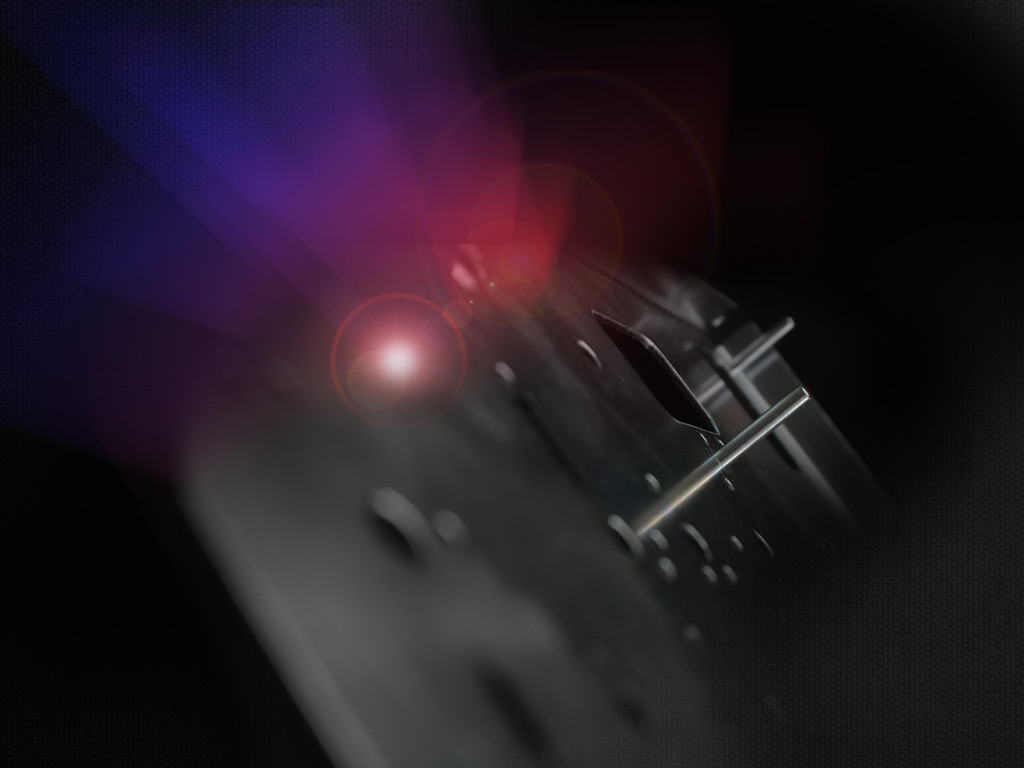 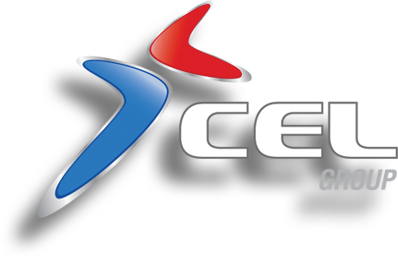 Übersicht des CEL Konzerns
CEL Group
Telford, Shropshire, UK
Eine Gruppe Subunternehmer Ingenieureurfirmen mit Sitz im vereinigten Königreich.
Eingegliedert in die chinesische & europäische Einrichtungen.
China Enterprise UK Ltd
Kontrollorgan der chinesischen Herstellung und Lieferungskette.
Ingenieur- & Technikmanagement 
Logistik & Verschiffung von China
ISO 9001:2000
CEL Logistics Ltd
Globale Lieferungsvereinigung  Lagerung & Vertrieb in UK Montage- & Testfabriken
CEL Sheetmetal Ltd
Feinmetallblecharbeit, CNC Stanzen, Laser-Rohrschneiden,
komplette Herstellungsfabriken
CEL China Einrichtung Panyu
19.000 Qm HerstellungsfabrikMetallblecharbeit, Metallstanzen, Rohrbiegen und HerstellungQuelle & MontageLager und Verteilung
ISO 9001:2000
Fachlieferant
Strategische Partnerschaften
Feststehende BeziehungenQualitätszeichnenKosteffektivEffizient
Was wir tun
In-House Lieferung aller Bauteile
Subassembly Herstellung
Geprüfte elektro-mechanische Produkte für OEMs
Auf Qualität geprüfte, strategische Lieferanten
Spezialist Lieferkette
Effizienter Materialfluss, Lagern, Kanban innerhalb Europa und China
Gemischten Containers
Alle Verschiffungs-, Logistisik-,  Clearing- und Importgebühren
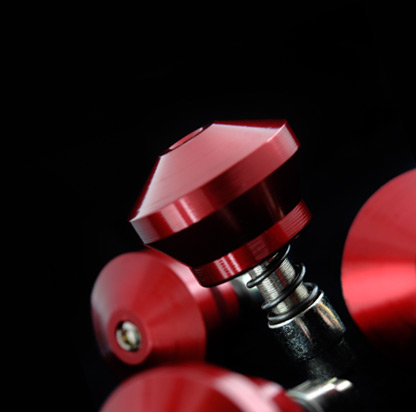 CEL Sheetmetal Ltd
Hoch moderner Subunternehmer-Metallblechhersteller
In-House Fähigkeiten, u.A.:
Laserschneiden
CNC Stanzen
Laser-Rohrschneiden
Rohrbiegen
Feinschweißarbeiten

Komplette Fließbänder
Halten Aktien gegenüber Kundenbestellung
Kanban-System oder direkte Line-Call-Offs
Prototyp
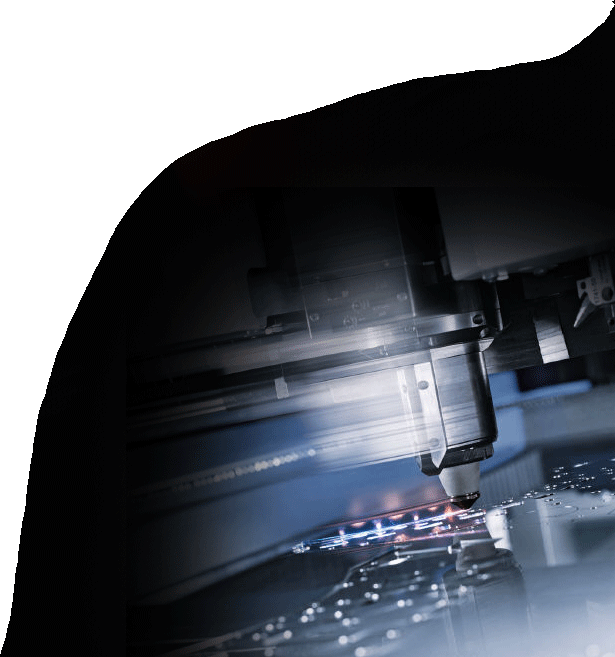 CEL Logistics
Alle Konzernvorteile werden in ein Paket integriert
Zusammenführen Lieferketten
Komplette zur Spezifikationen hergestellten Fließbänder
Prüfung und Qualitätskontrolle
Halten Aktien gegenüber Kundenbestellung
Kanban-Systeme oder direkte Line Call Offs
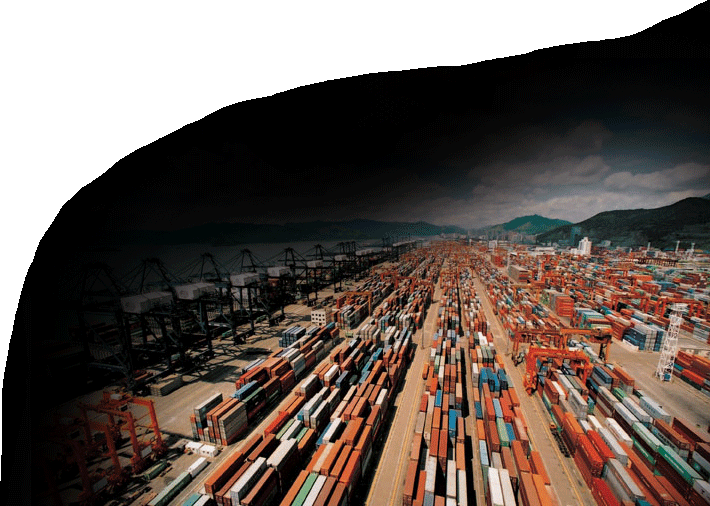 China Enterprise UK Ltd
Moderne 19.000 Qm Fabrik in Panyu, Guangdong
Übertragung und Überwachung Subunternehmer-Herstellung
Kosten reduzieren, Gewinn verbessern
ISO 9001:2000 zertifiziert
Überwachen aller Ingenieur- & Herstellungsprozesse
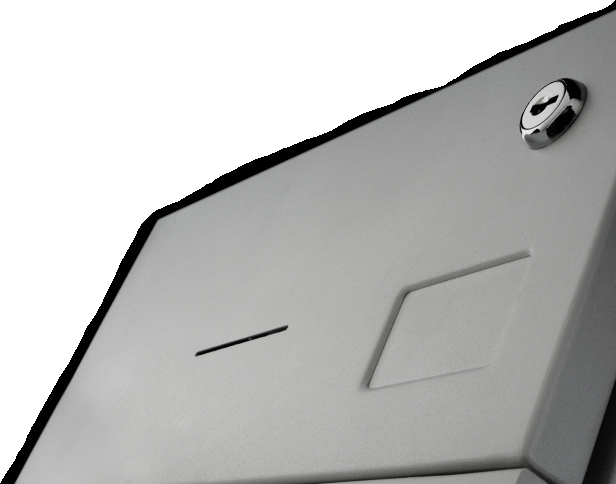 CEL China
Von China Enterprise UK Ltd gemanaged und überwacht
19.000 Qm Herstellungsfabrik in Panyu
Langfristig niedrige Kosten
Fast unbegrenzten Ausbaumöglichkeiten
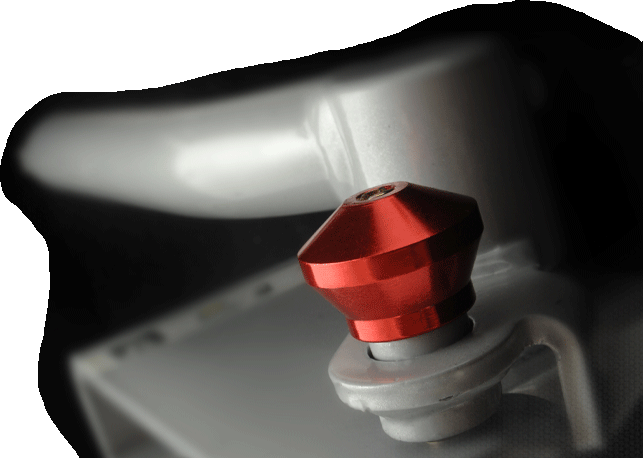 Chinesischen Fabriken
Metallblecharbeit
Metallstanzen
Rohrbiegen und -Herstellung
Kunststoffspritzformen
Werkzeuge für Kunststoff
Metalldrechseln
Feinschweißverfahren TIG/WIG und MIG/MAG 
Pulverbeschichtung und Nassspritztechnik
Stangpressen
Ultraschall-Schweißen
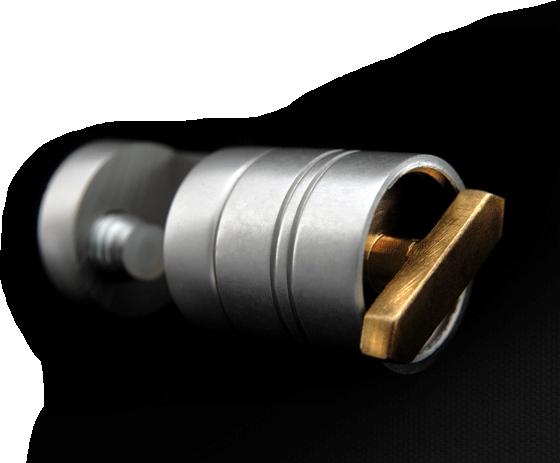 Fließbandarbeit in China
Mechanische Fließbandarbeit
Elektronik Fließbandarbeit
Elektro-mechanische Fließbandarbeit
Endprüfungen & Zertifizierung
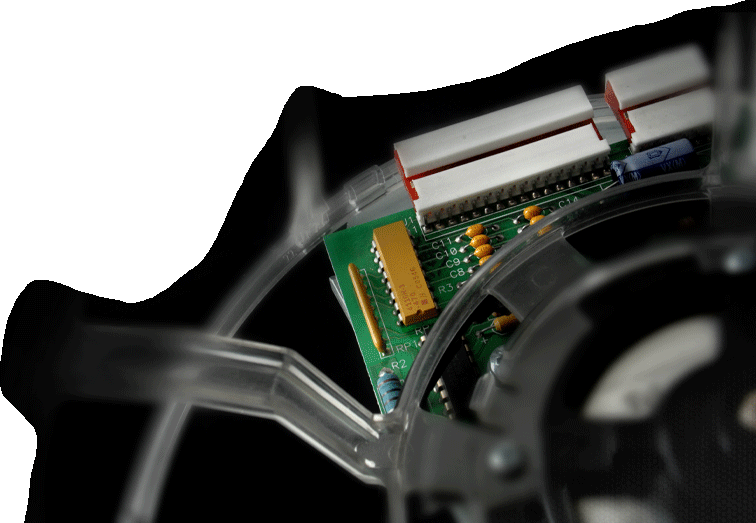 Lager & Logistik, Europa und China
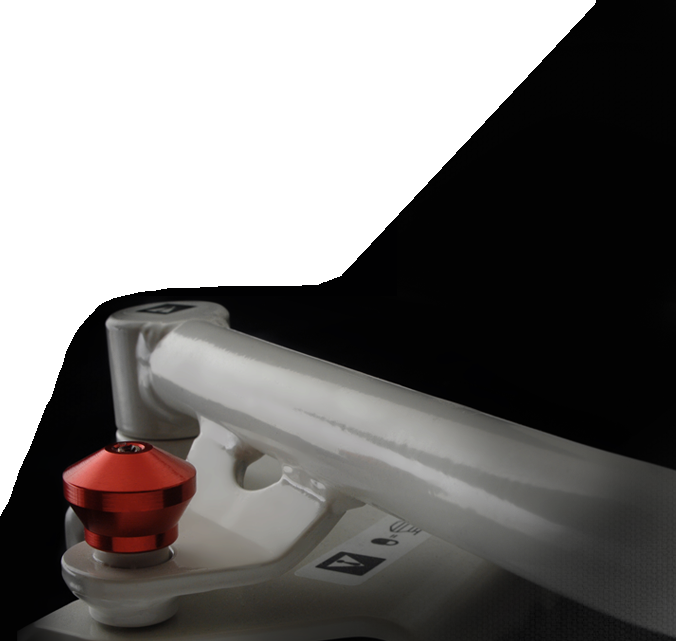 Logistik & Verschiffung zu beliebigen Zielorte
Terminierte Lieferung an Kunde oder Kanban
Lagerung in China als Teil der Lieferkette
Sonderverpackung nach Kundenbestellung
Maß angefertigten Verpackungen nach eigenem Design
Risiken minimieren
Qualität
Kommunikation
Geistiges Eigentum
Technikwissen
Prozesse bewältigen
Logistik
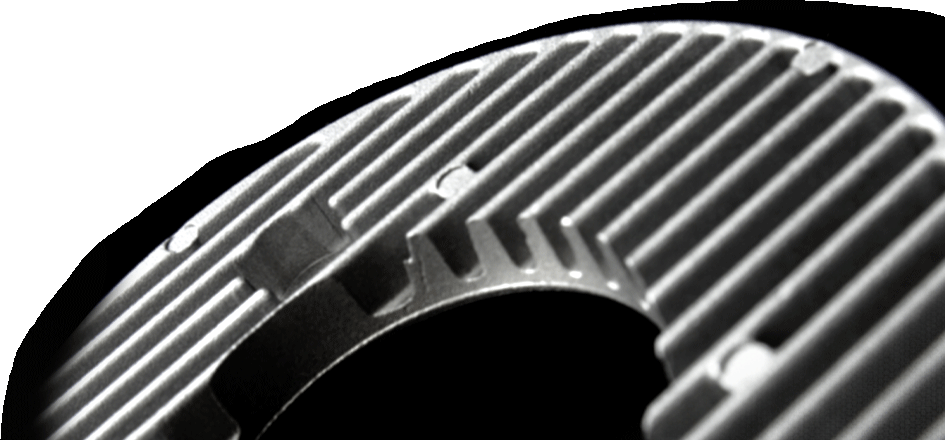 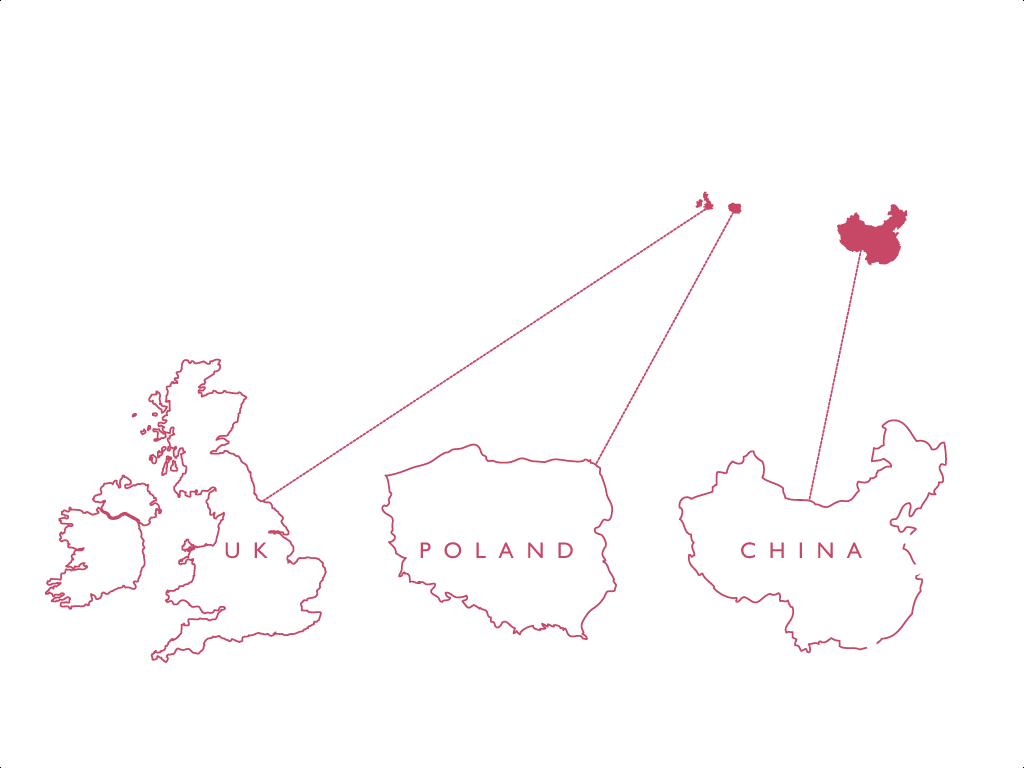 Wo sind wir?
Warum CEL?
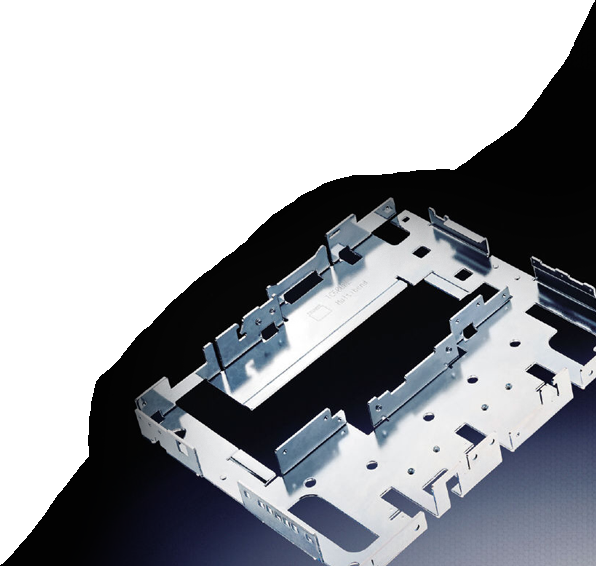 Starke, globale Kommunikationsbasis
Schutz geistigen Eigentums
Technische- & Qualitätsregelungen
Stärke
Preisvorteile und kosteffektive Lieferungen
Verträge nach englischem Gesetz
Problemlose Kommunikation
Project Management
Risk Management
Warum CEL?
Starke Mannschaft europäischen & chinesischen technischen Mitarbeiter
Partnerschaftliche Verhandlungen
Reverse Engineering verbessert Kosten
Inventar in China und Europa, komplette Logistikleistungen
Pünktliche Lieferungen innerhalb Budgets
Fabrik in Telford, UK and Panyu, China
Erfahren
Zugänglich
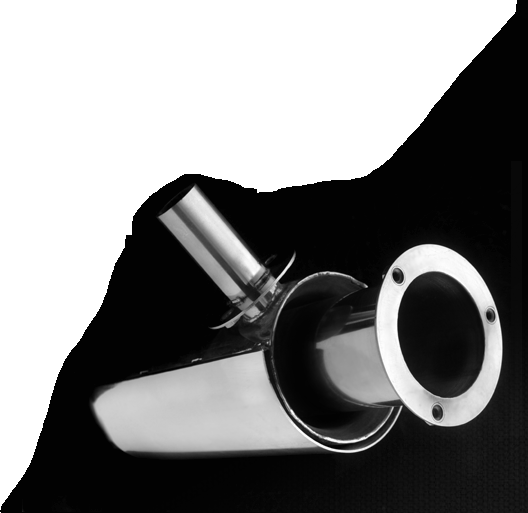 Vorteile
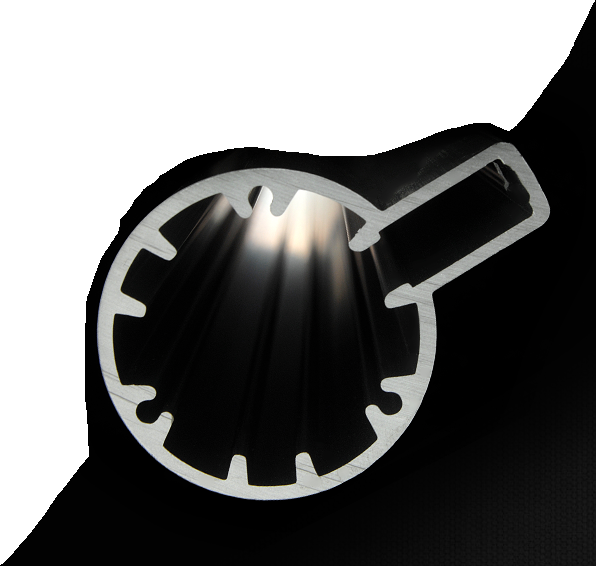 Kosten sparen ohne auf Qualität zu verzichten
Einkaufskosten streichen
Herstellungskosten streichen
Reduzierte Design- & Entwicklungskosten
Rentabilitätsmarge
Bessere Rendite
Wettbewerbsfähig
The future
Neue Einrichtungen in Shenzen and Guangzhou
Weitere Investments in neue Technik und Einrichtungen
Erweiterung und Entwicklung einer UK Montage- und Versuchseinrichtung.
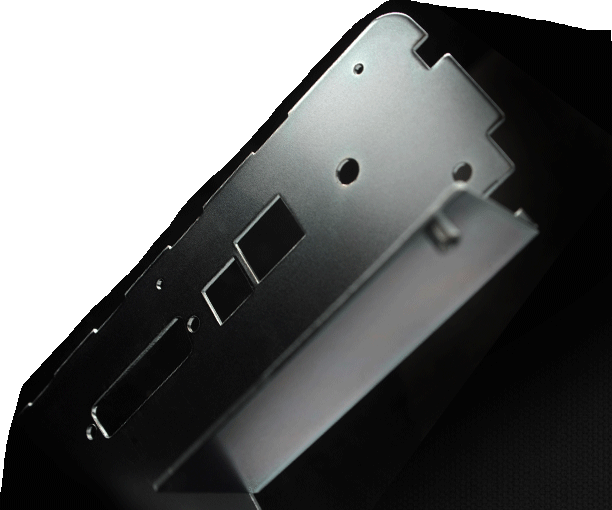 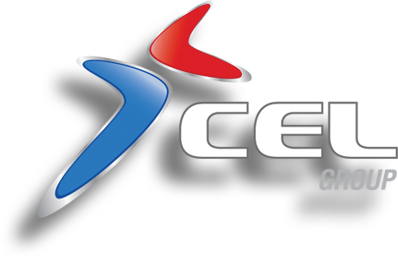